Урок-путешествие по сказке Х.К.Андерсена «Снежная королева»
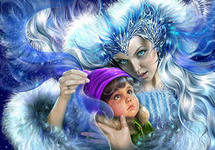 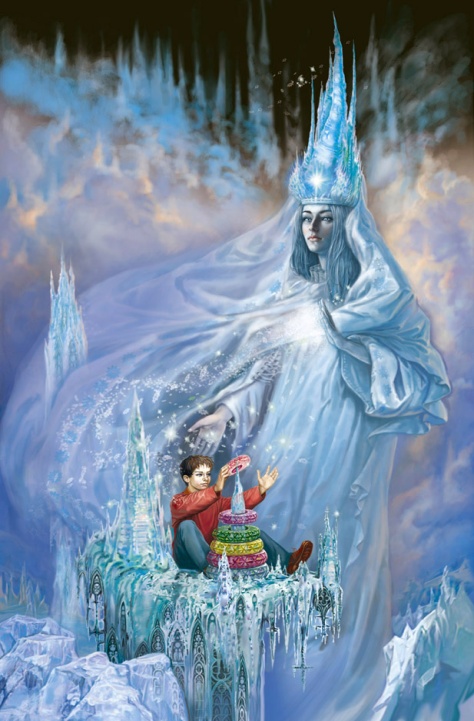 Карта путешествия Герды
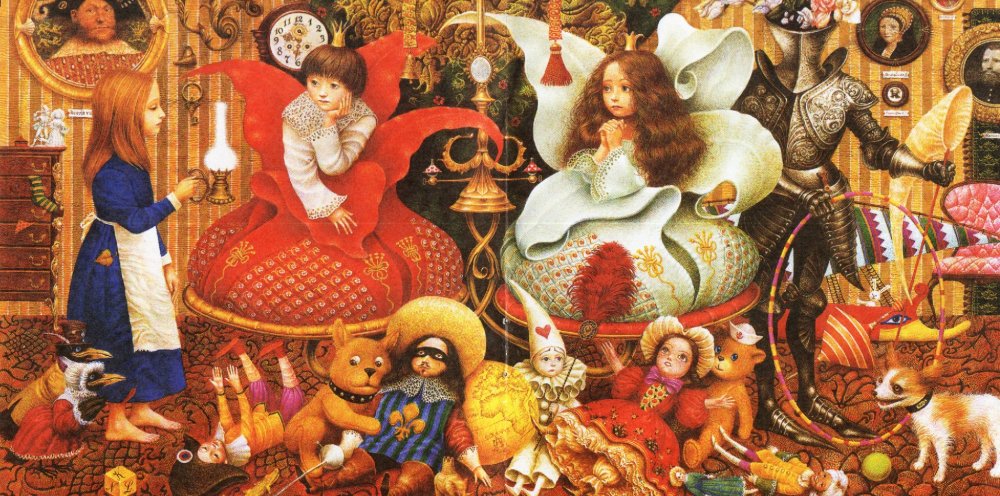 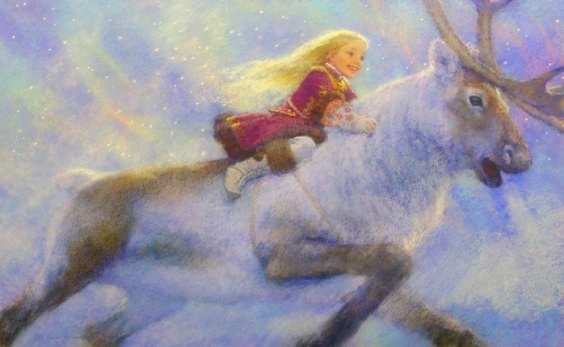 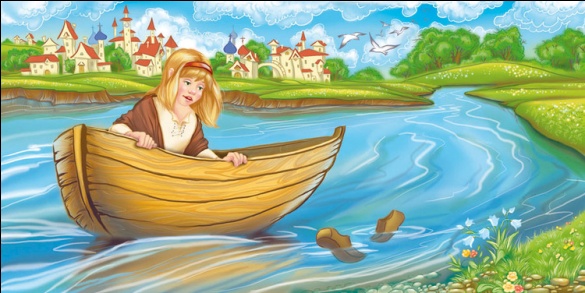 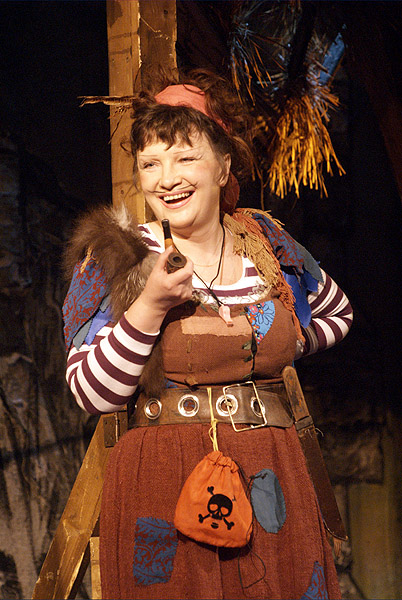 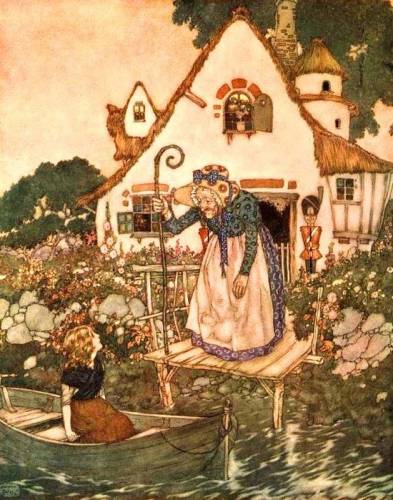 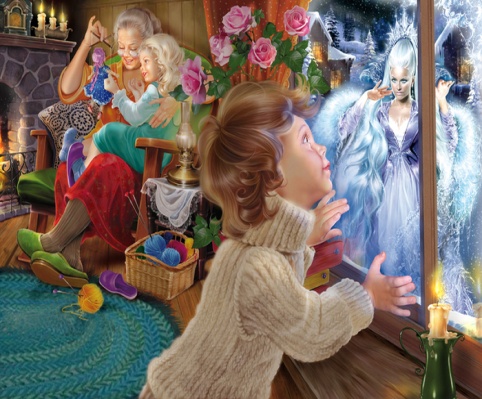 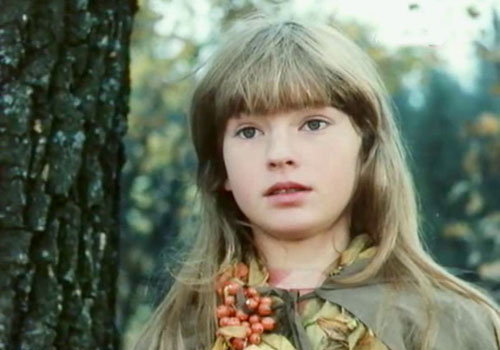 Проверка таблицы умножения
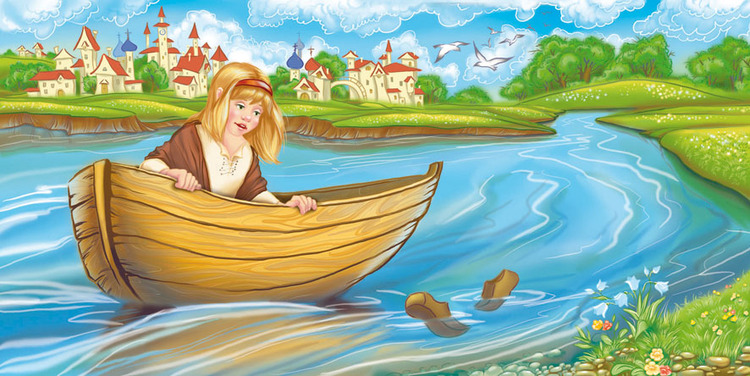 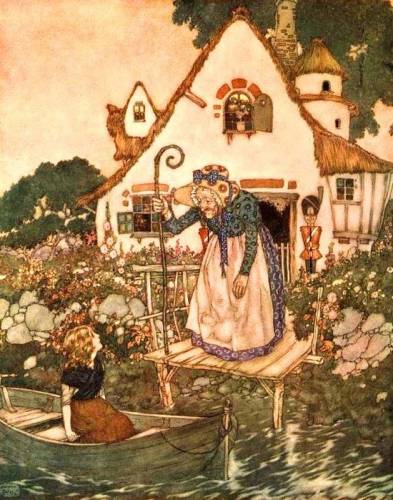 Устный счёт
Обобщение знаний
 о высказывании
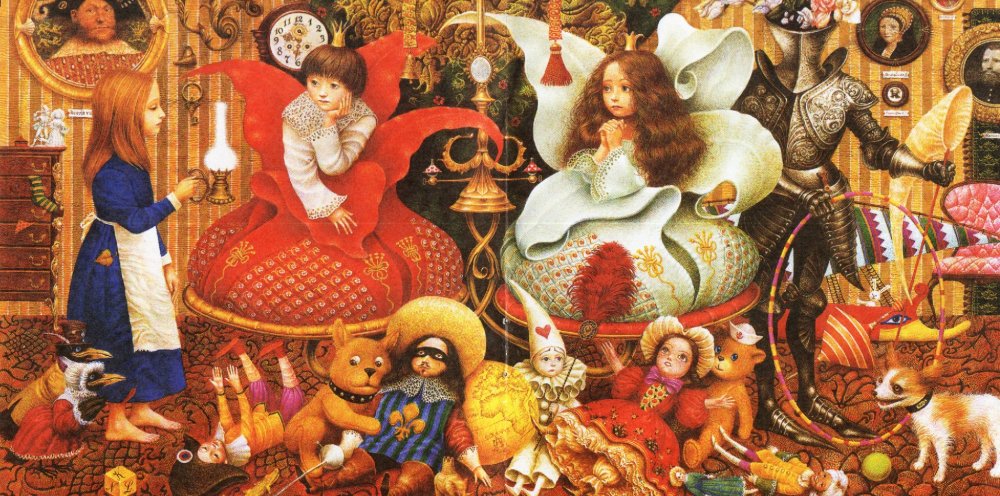 Найди высказывания.
В нашем классе 18 учеников.
35+25=68
Прямоугольник – это четырехугольник, у которого все углы прямые.
Бывают треугольники с двумя прямыми углами.
Сколько тебе лет?
Х+12
Сегодня 18 декабря.
Реши уравнения
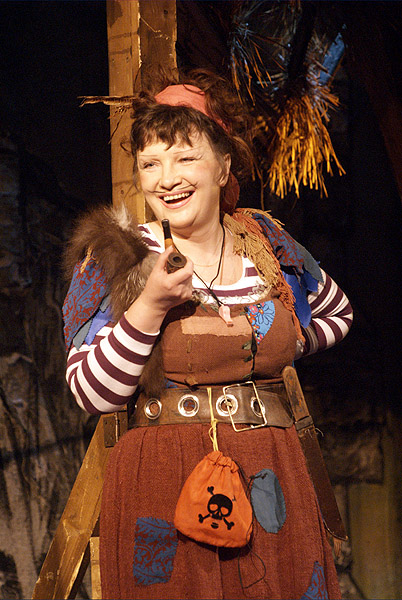 Х+10=12
Х-5=10
Х  4=20
Х:4=8
Х+2=10-4
Реши задачу
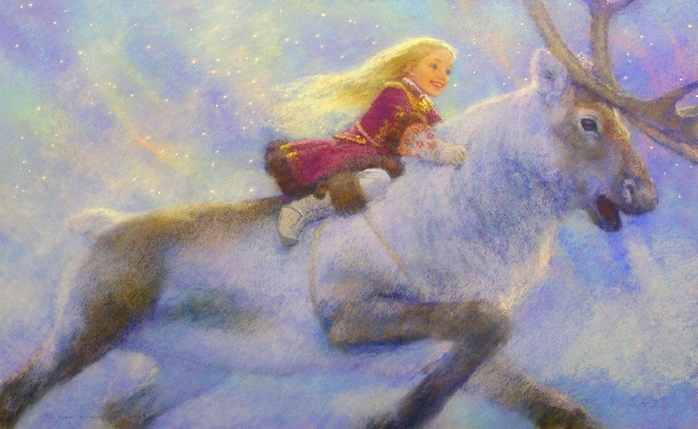 Реши задачу!
Коля, Петя и Ваня играли в снежки. Коля бросил 12 снежков, из них только 5 попали в цель. Петя бросил на 4 снежка меньше Коли, но 8 из них попали в цель. А Ваня бросил на 2 снежка больше, чем Коля, но 7 раз промахнулся.
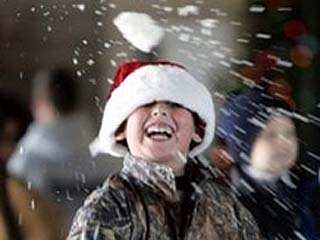 Заполни таблицу и определи, кто из ребят оказался самым метким?
Сложи кристалл
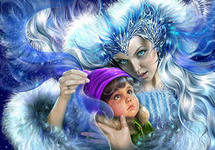 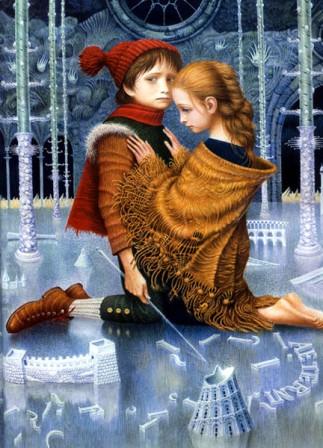 Подведем итог
Придумать задачу на тему «Зимние забавы»
Решить уравнения:
5х Х=25          Х+12= 20-5
24: Х=6
Мир прекрасен! Радуйтесь жизни!
Будьте оптимистами! Боритесь за человека, сердце которого покрыто льдом!
Будьте терпеливы в достижении цели! Не жалейте времени и сил, чтобы воспитать в себе человечность, отзывчивость и доброту!
Х.К.Андерсен